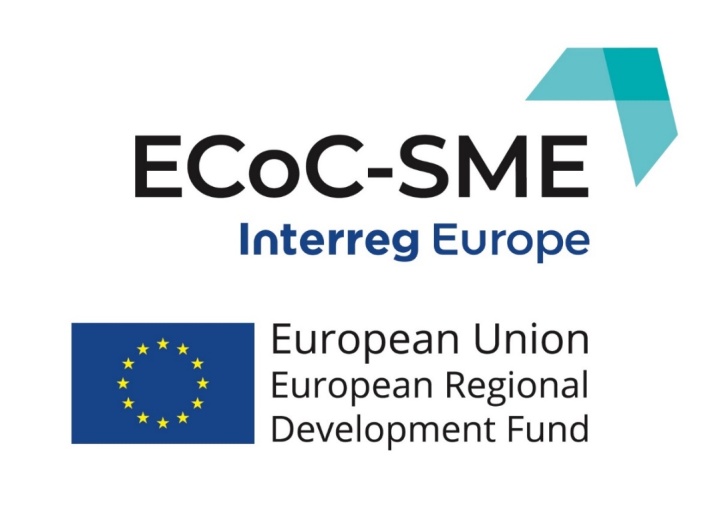 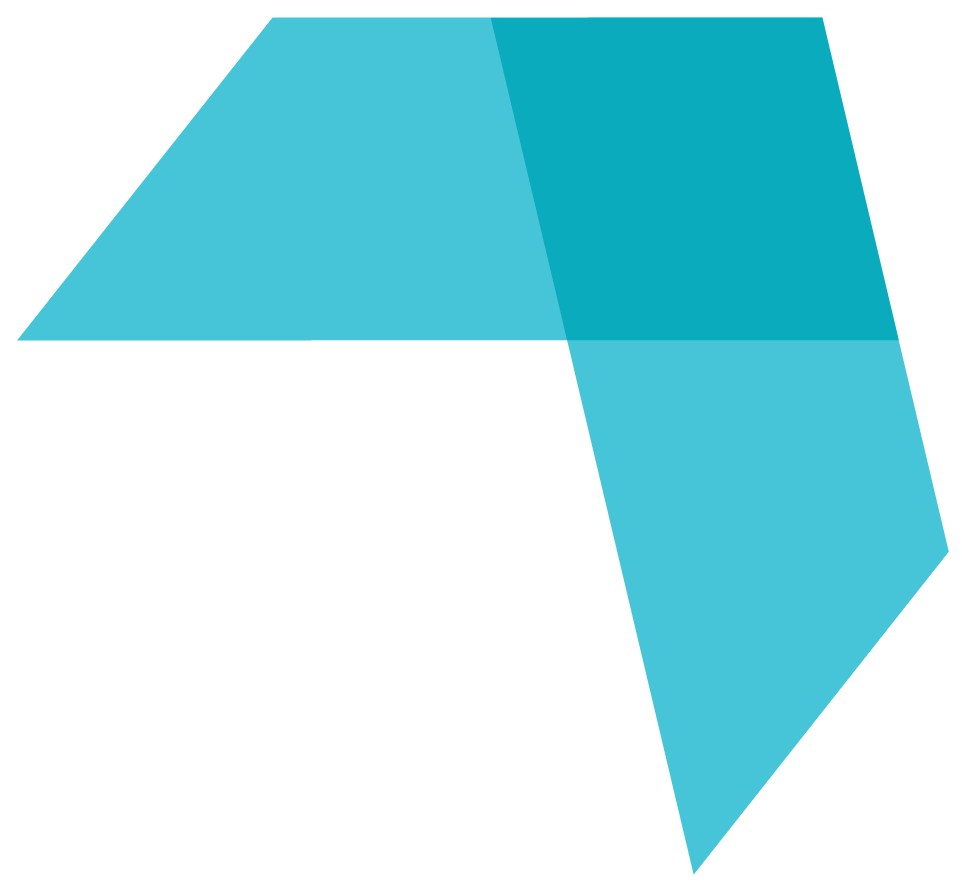 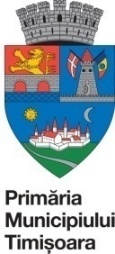 Action plan implementation
Lavinia Simion
Project manager for Municipality of Timisoara
Project workshop 6.3 online, May 3rd, 2022
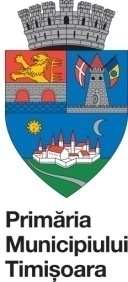 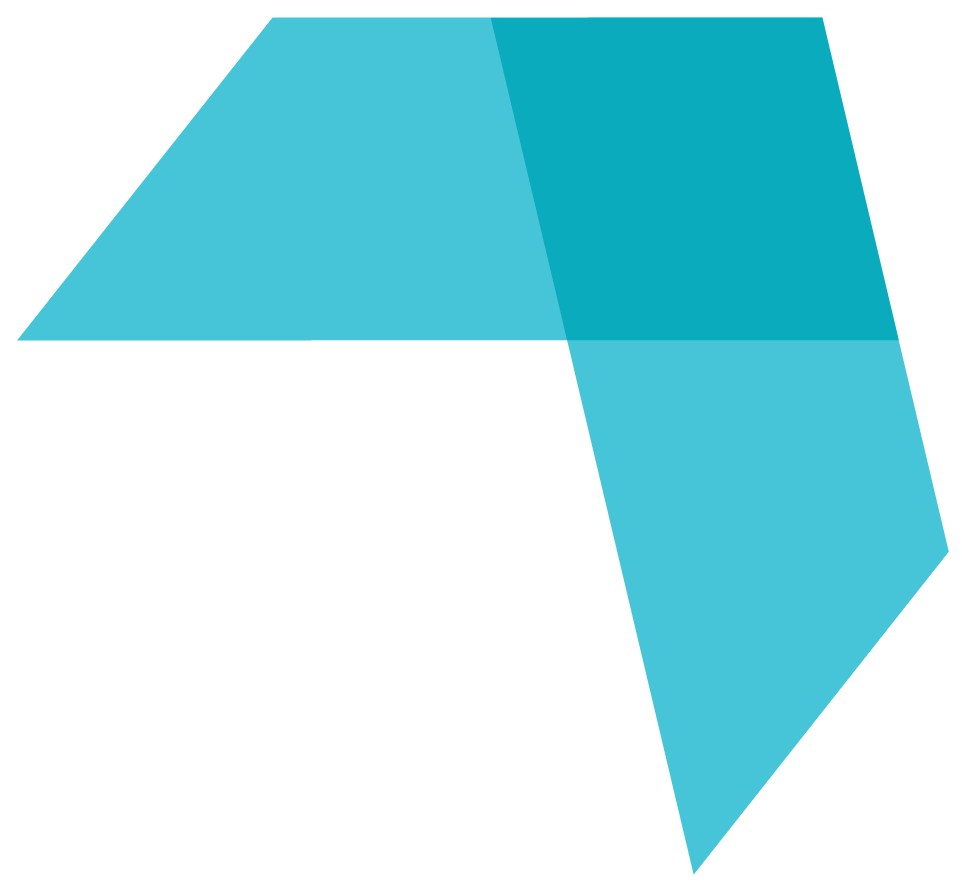 Policy instrument change- The Integrated Urban Development Strategy Timișoara Growth Pole for 2021- 2027 is waiting for the Sustainable Urban Mobility Plan to be developed in order to have a correlated vision, but this will not change our proposed new measure- Stimulating cross-sectoral partnerships to include the CCI, business, and technology sectors in the context of the upcoming ECoC mega-event and its legacy years, an action under the G.O.1- A smarter growth pole, through innovation, digitalization, economic transformation and support for SMEs, S.O.1.1. The development of an entrepreneurial ecosystem oriented towards innovation and technological development.
, but the PI will be adopted by our Local Council later this year.
Action 2- Creative Talks and Matchmaking Fair
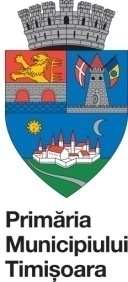 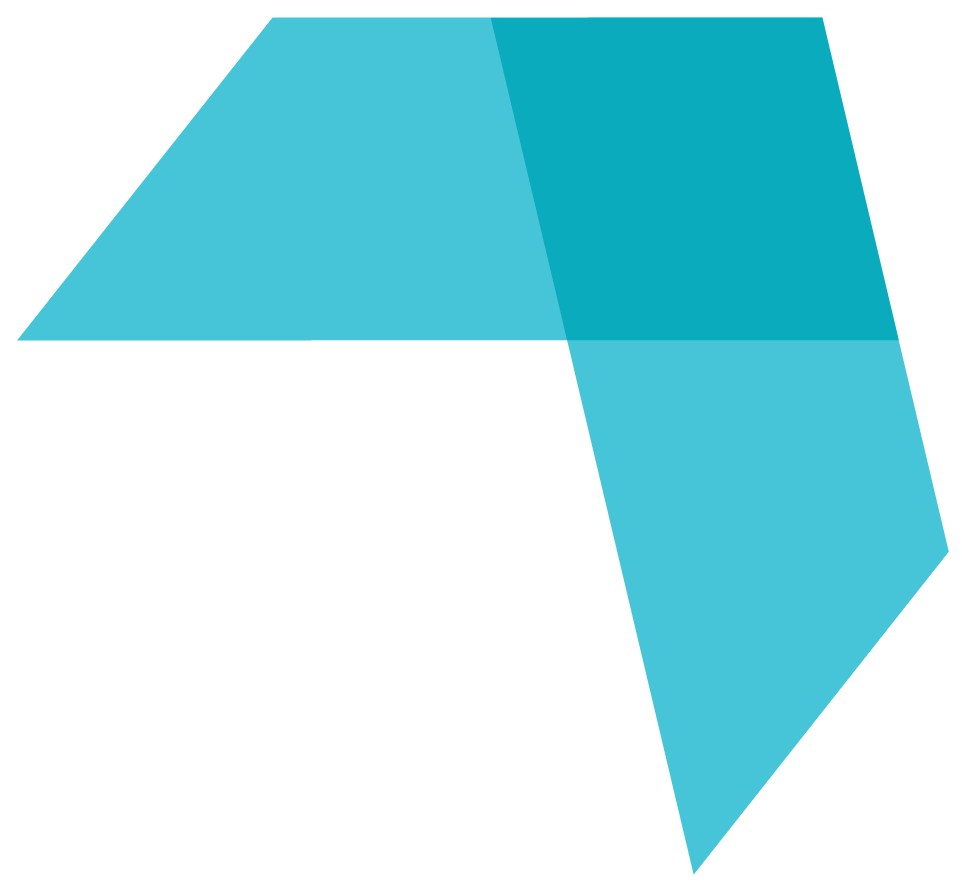 Started- Yes  Estimated progress- around 55%  Triggering Cultural and Creative Industries (CCI) cross-sectoral Partnerships at Local and Regional Level
-agenda- May 27-28, 2022
-facilitator
-international speakers
-local speakers

- In English for an international audience
Action 2- Creative Talks and Matchmaking Fair
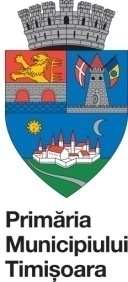 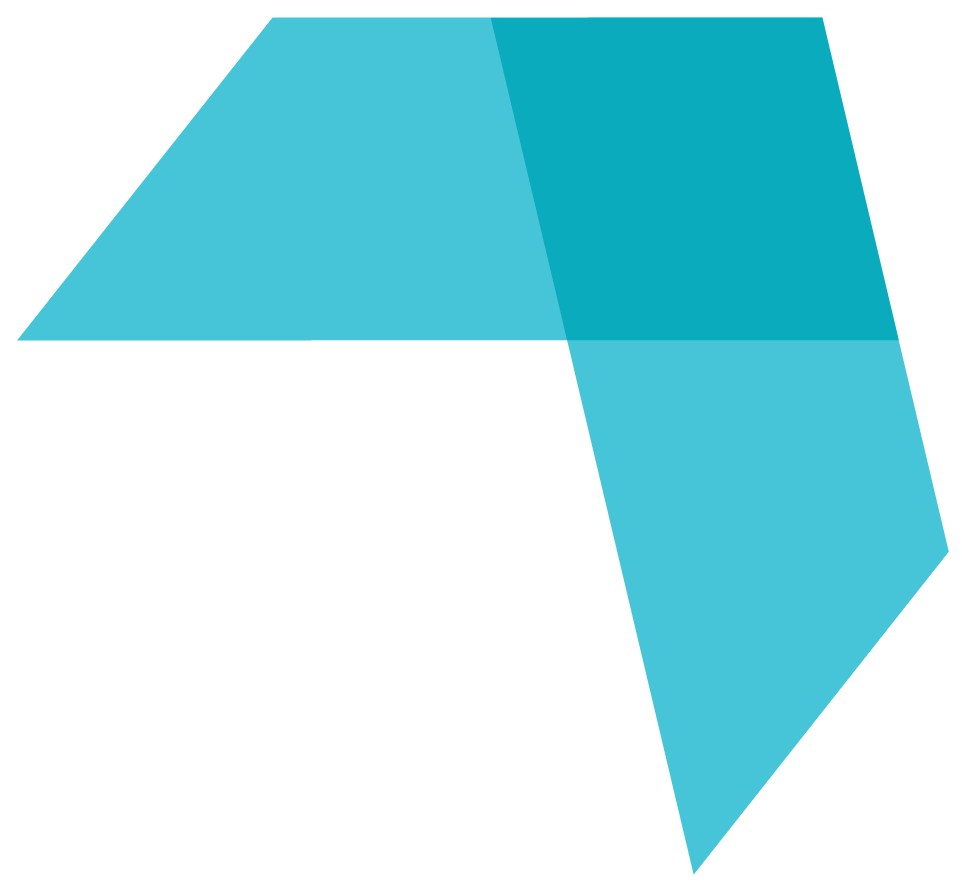 Vision
The event will provide the context for purposeful and structured debates around the incentives and impact of the European Capital of Culture phenomenon on CCI businesses and organisations. Bringing over 10 speakers from the local and international arena, the topics of the event will be addressed throughout presentations, facilitated talks and exchanges, within 4 Pillars of relevance for the present and future of CCI in Europe, namely:
 
1.The gains and the pitfalls of the European Capital of Culture journey for CCI companies and organisations
2.Why and how the CCI enterprises need nowadays to develop new processes, services, contents and practices, in order to provide more value for the society
3.Concrete and impactful tools deployed by third parties / intermediaries in support of CCI entrepreneurship and skills 
4.Will the CCI strive or thrive, with the increasing pressure of globalisation and technological innovation?
Action 2- Creative Talks and Matchmaking Fair
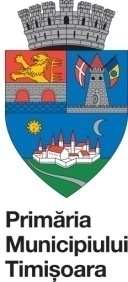 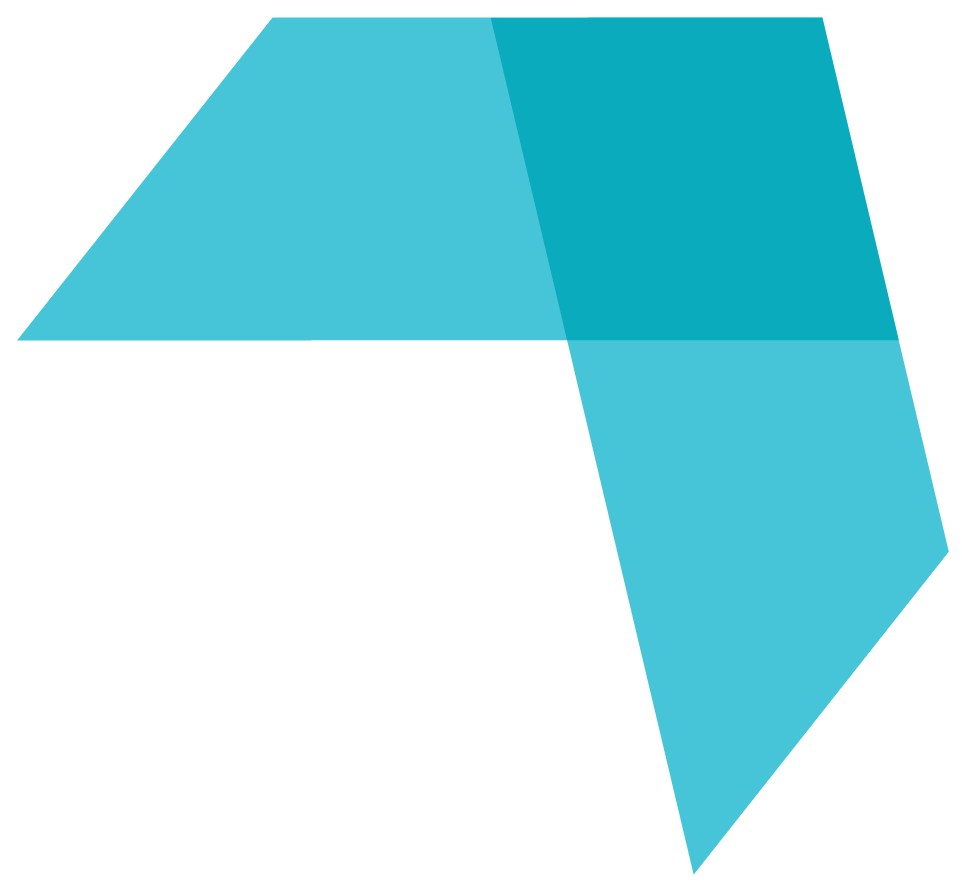 Pillar 1: The gains and the pitfalls of the European Capital of Culture journey for CCI companies and organisations
 
Argument: The title of European Capital of Culture implies a major and complex transformation at city level, one that has spillover effects on almost all dimensions of urban life. Morevoer, it implies readiness at local community level, as well as a large degree of cohesion between the key actors involved.
 
International Keynotes (30 min each): Each speaker will address the overall journey of the European Capital of Culture endeavour, starting from the local diagnostic, to action plan, building of partnerships, risks / barriers and mitigation solutions, KPIs and performance measurement. 
The suggested approach is to use ”role-play”, so that, for example, one speaker should focus on the gains and focus on the positive outcomes, the second one would take a radical position in presenting the pitfalls, and the third one, would share a balanced view.
 
Paolo Montemurro, Matera Hub, Italy
TBD, (online)
TBD, ( online)
Action 2- Creative Talks and Matchmaking Fair
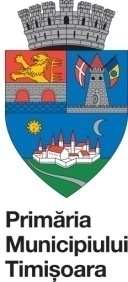 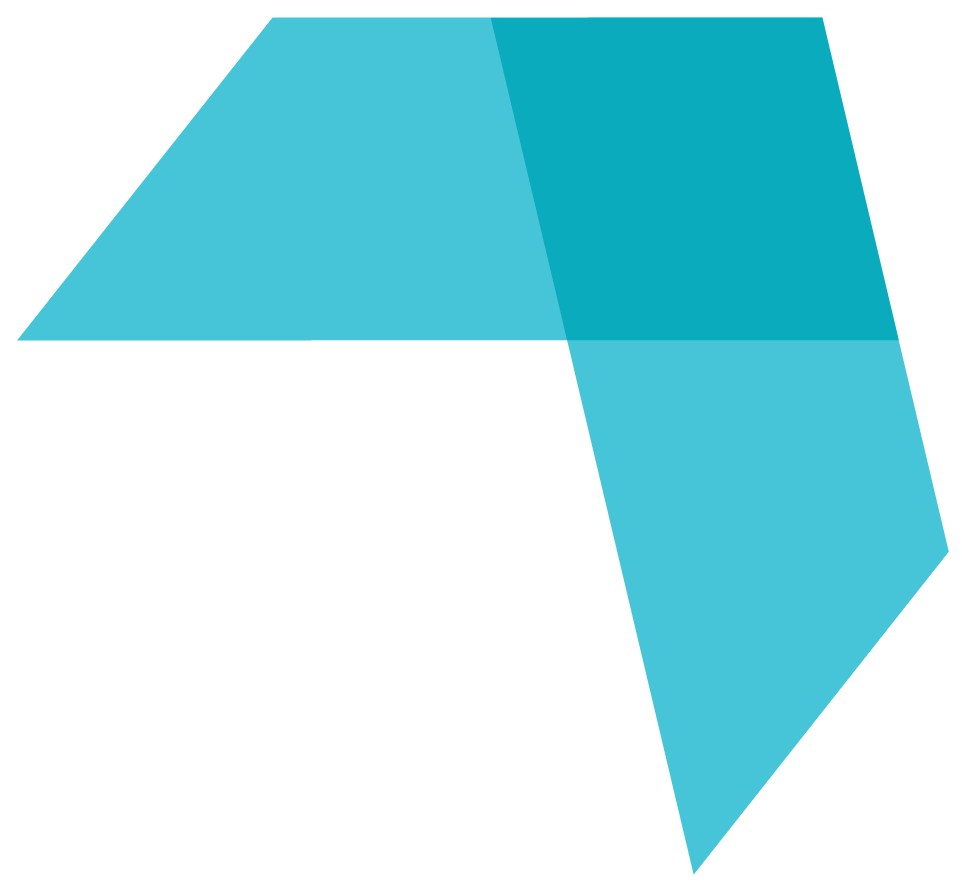 Pillar 2: Why and how the CCI enterprises need nowadays to develop new processes, services, contents and practices, in order to provide more value for the society
 
Argument: On average the share of CCI companies out of all companies (i.e. total services) across the EU28 exceeds 10%, making it an important contributor to local economies. In Timișoara, the percentage of CCI companies is estimated at 5.4%, at a short distance from the ICT companies, estimated at 7.4%, from the total number of companies at local level.
 
Company Keynotes (<7 min each, using the ”pecha kucha” format, 20 slides timed at 20 seconds each – https://www.pechakucha.com/ ): Each speaker will address the same story line (to be provided in advance) about her / his company, encompassing past, present and future relevant aspects, such as: main offerings, value chains, how value is created and delivered, partnerships, team, evolution in time, proof of resilience, client profile etc.
Action 2- Creative Talks and Matchmaking Fair
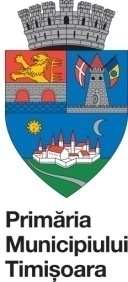 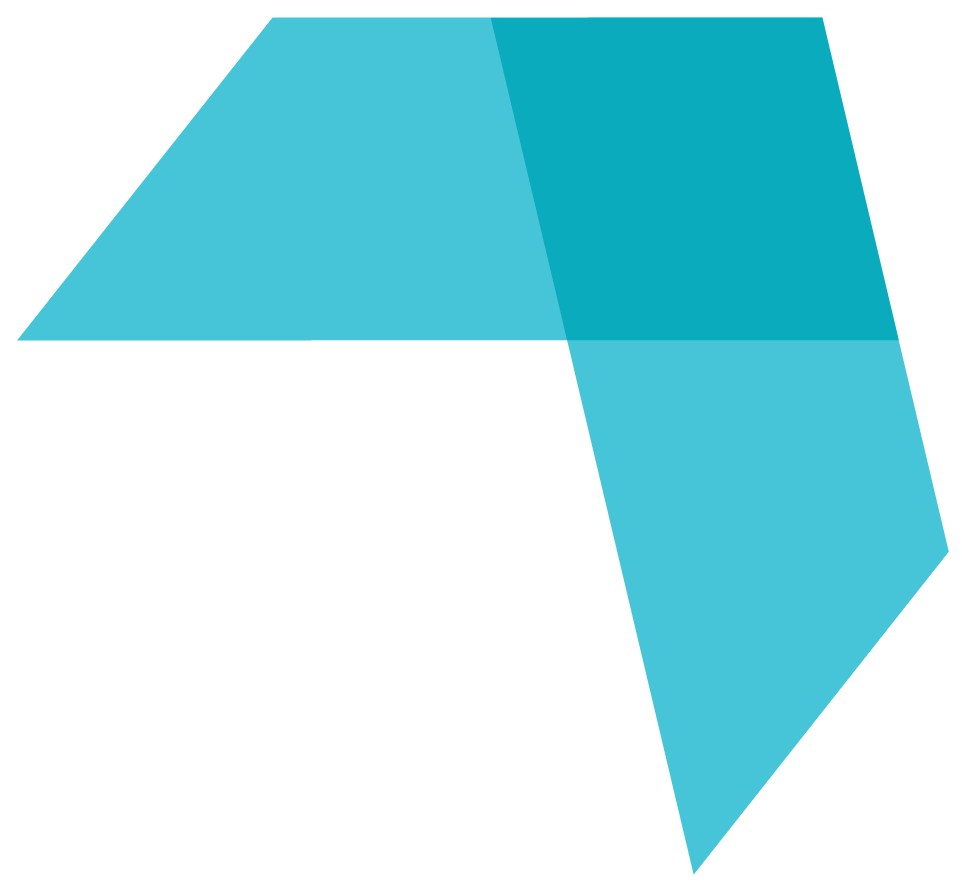 Pillar 3: Concrete and impactful tools deployed by third parties in support of CCI entrepreneurship and skills 
 
Argument: The progress towards creating a local innovation ecosystem, would as well be conducive to network opportunities, collaboration, co-creation and knowhow transfer between education, research, business, public and third-sector organisations, within the cultural and creative sectors and with other sectors of the society and the economy. Moreover, it would lead to providing researchers and students in many disciplines, and entrepreneurs of the cultural and creative industries and other sectors, with the knowledge and skills necessary to deliver innovative solutions and to turn them into new cultural, societal, and business opportunities.
 
Local and International Keynotes (20 min each): Each speaker will provide details on the services and the value offered to CCI beneficiaries, how these services are grounded on needs analyses, methods and tools used in delivering the support, 1-2 case studies, early stage or mature / scaling, and startup / SME support, impact gained etc.
Action 3- Oxygen for Creatives
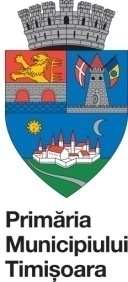 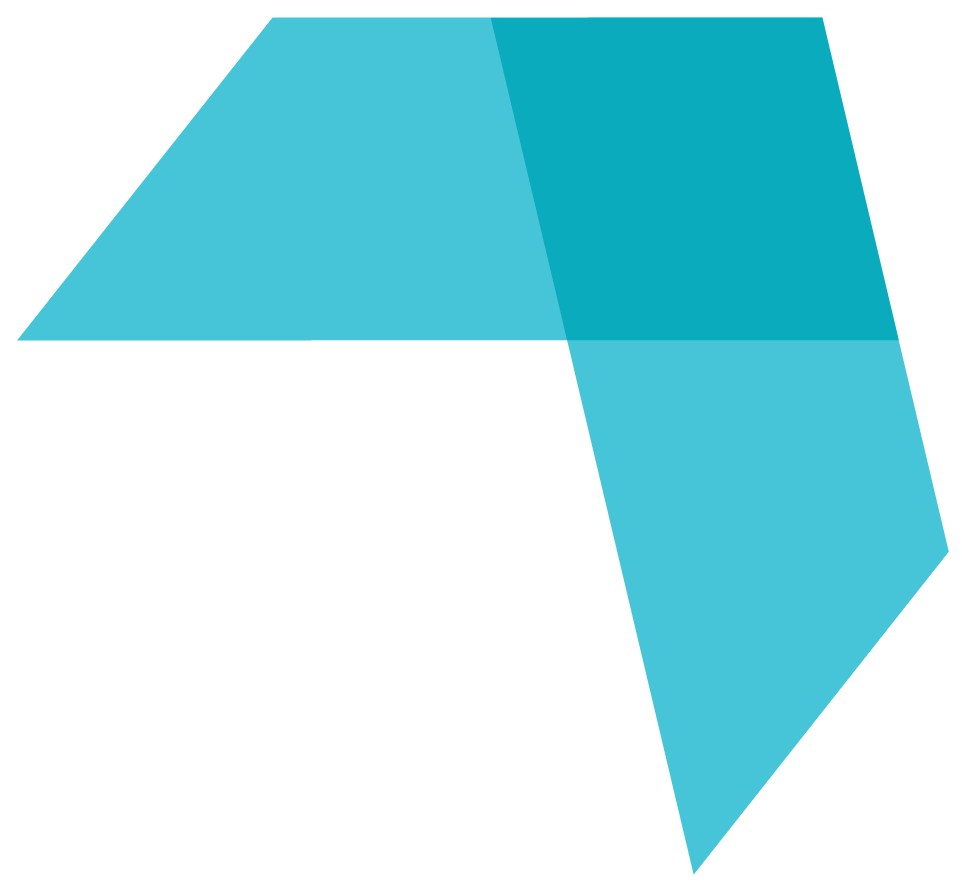 Started- Yes
Estimated progress- around 25%  
Following our PW6.2. we decided to use our project page form the Municipality website https://www.primariatm.ro/proiecte-cu-finantare-europeana/ecoc-sme/ 

under Semester V-VI activity - Oxygen for Creatives section to create a resource tool box for creatives posting information regarding the CC sector: EU financial opportunities available in Romania, contact offices for EU programs dedicated to CC sector , an EU financial guide for CC sector, grants offered by Romanian bodies, etc. 

We will continue to post additional info and we intend to promote this in the Creative Talks to be organised soon.
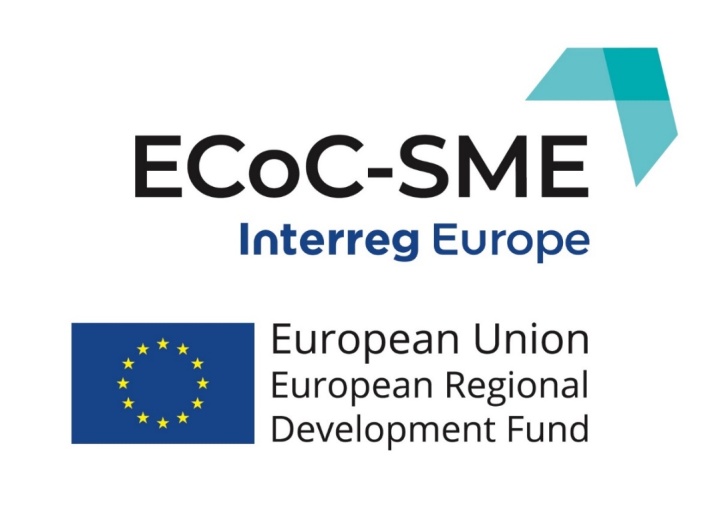 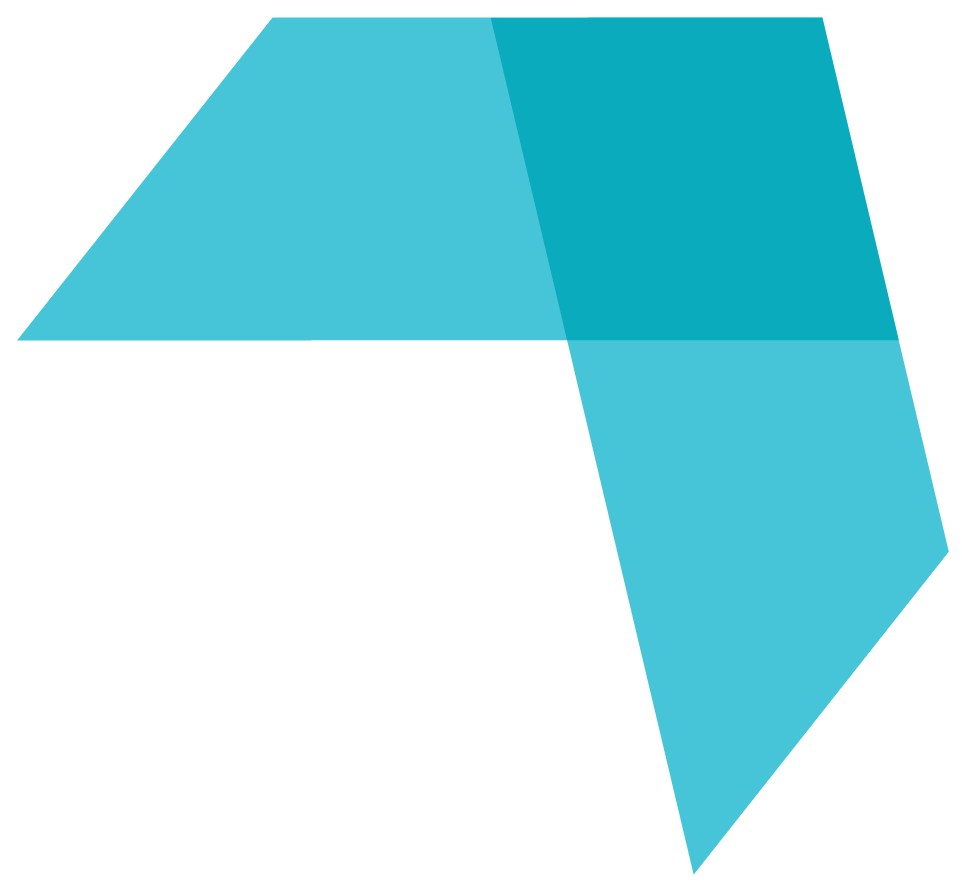 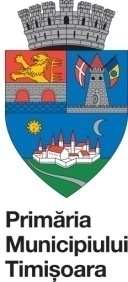 Thank you!
lavinia.simion@primariatm.ro